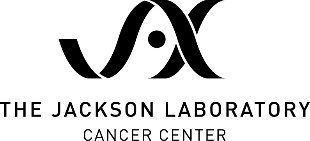 2023 JAXCC Meeting Schedule
PL = Program Leader
Dir = Director
TI = Translational Initiatives
RPD = Research Program Development



DD = Deputy Director
CEF = Corporate & Foundation engagement
AD = Associate Director
SR = Shared Resources



Adv = Advancement
AsD = Assistant Director
CRTEC = Cancer Research Training & Education Coordination
[Speaker Notes: ADD JAY V as optional]